私の大切な一冊
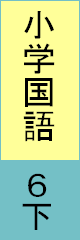 ６０～６４ページ
別
冊
さつ
宇
う
宙船
宙
ちゅう
づり
貴
き
族
名
著
ちょ
平均
値
ち
故
しょう
障
Copyright (C) 2016 / 柏市教育委員会　 All Rights Reserved.